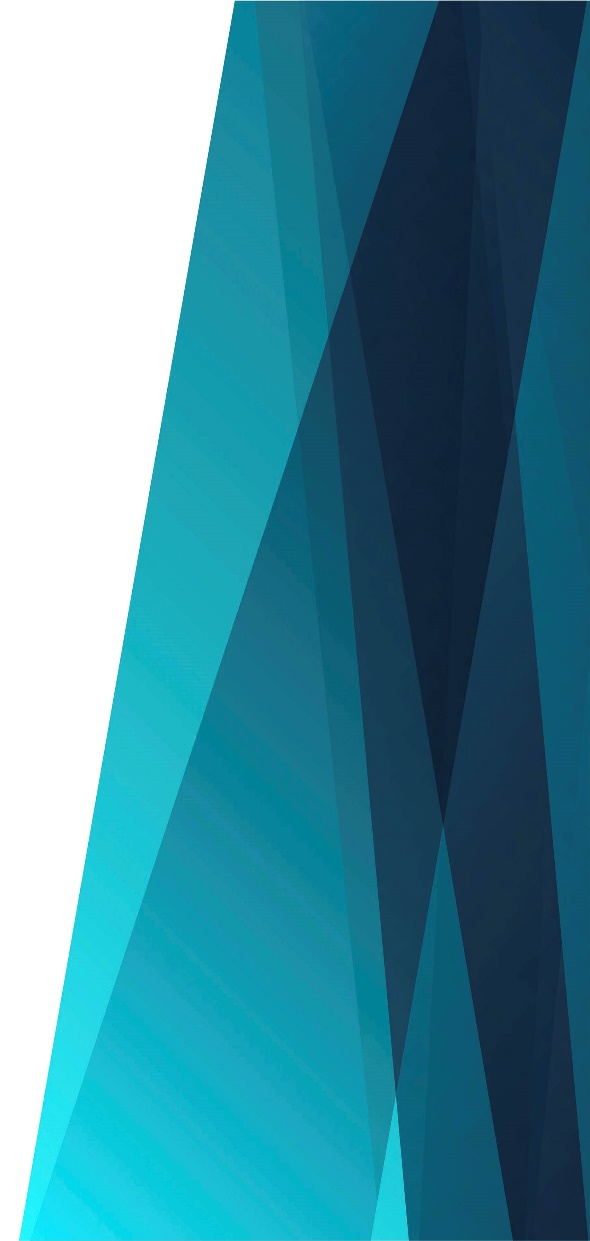 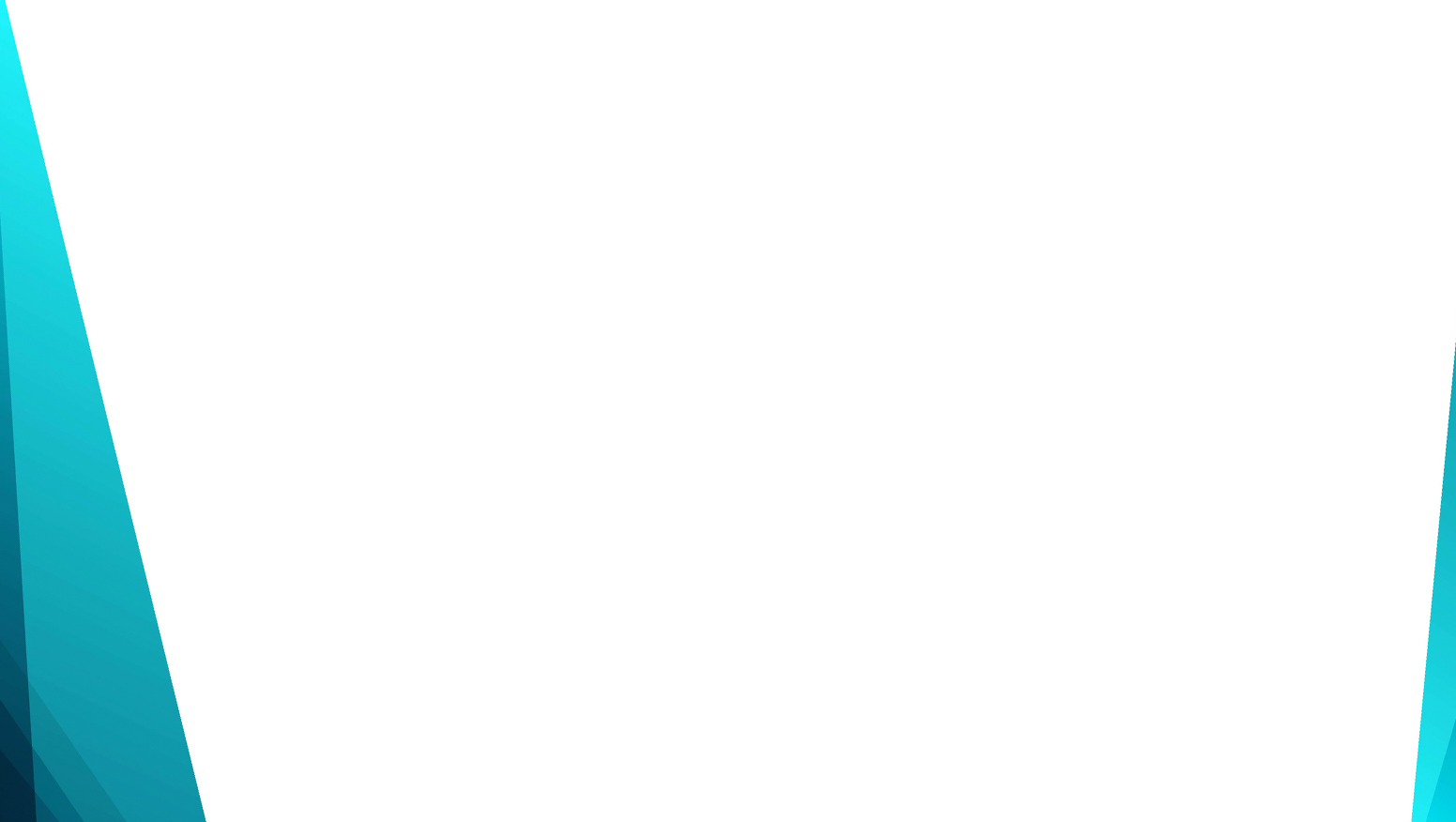 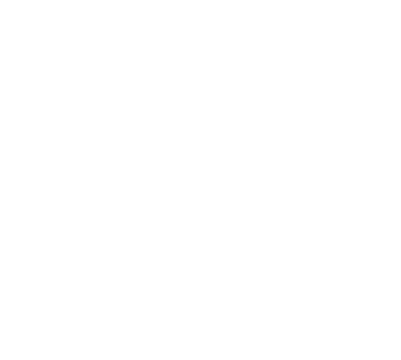 Господи, 
Боже наш
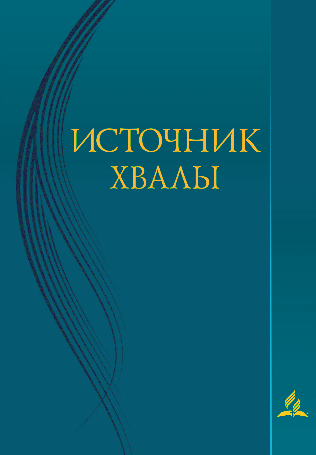 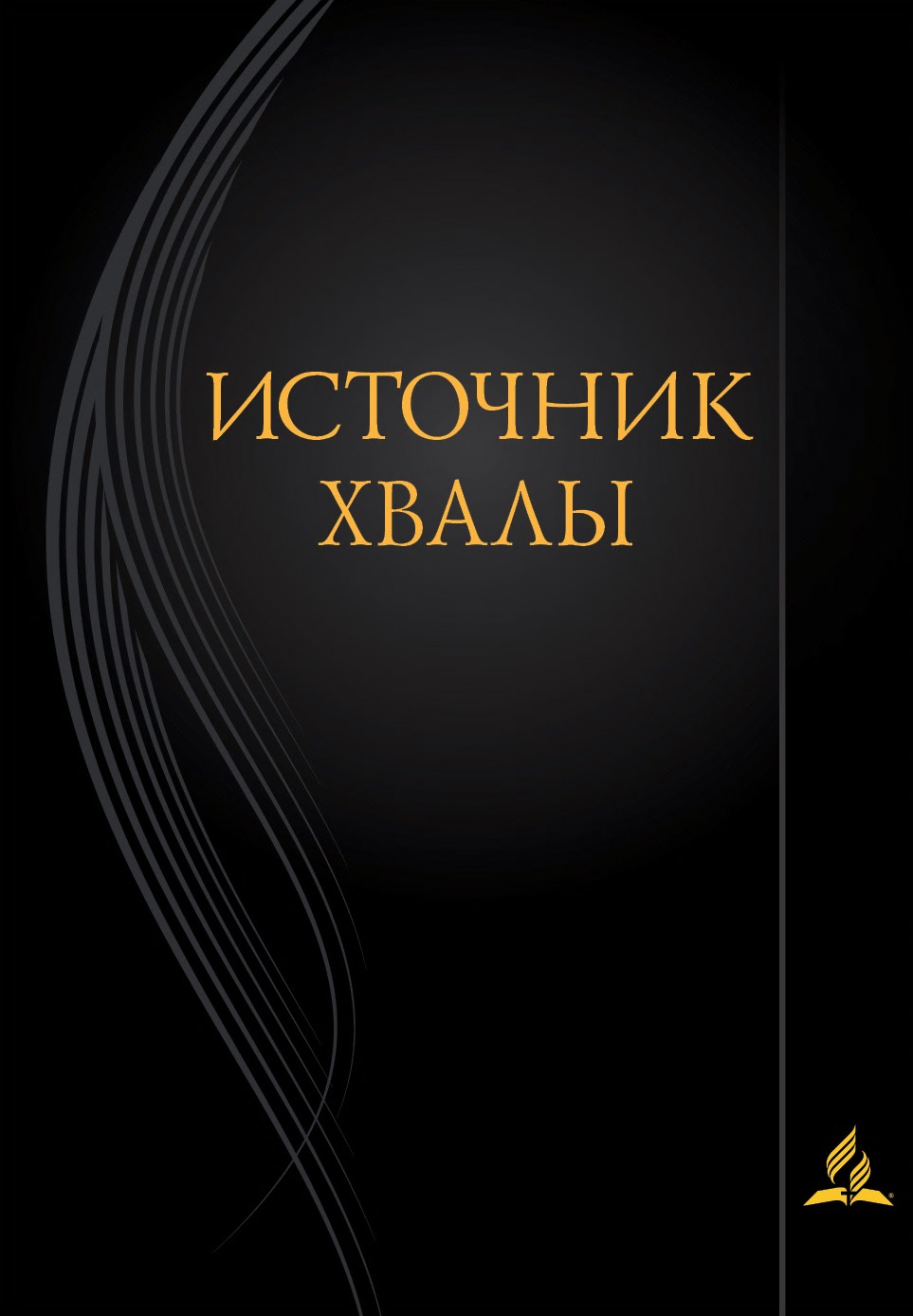 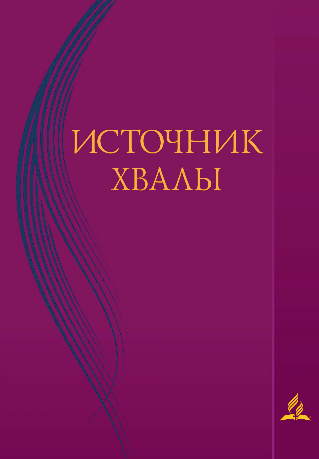 Господи, Боже наш,
	О, услышь нас в этот час.
	О, Царь Вселенной, 
	Помилуй нас.
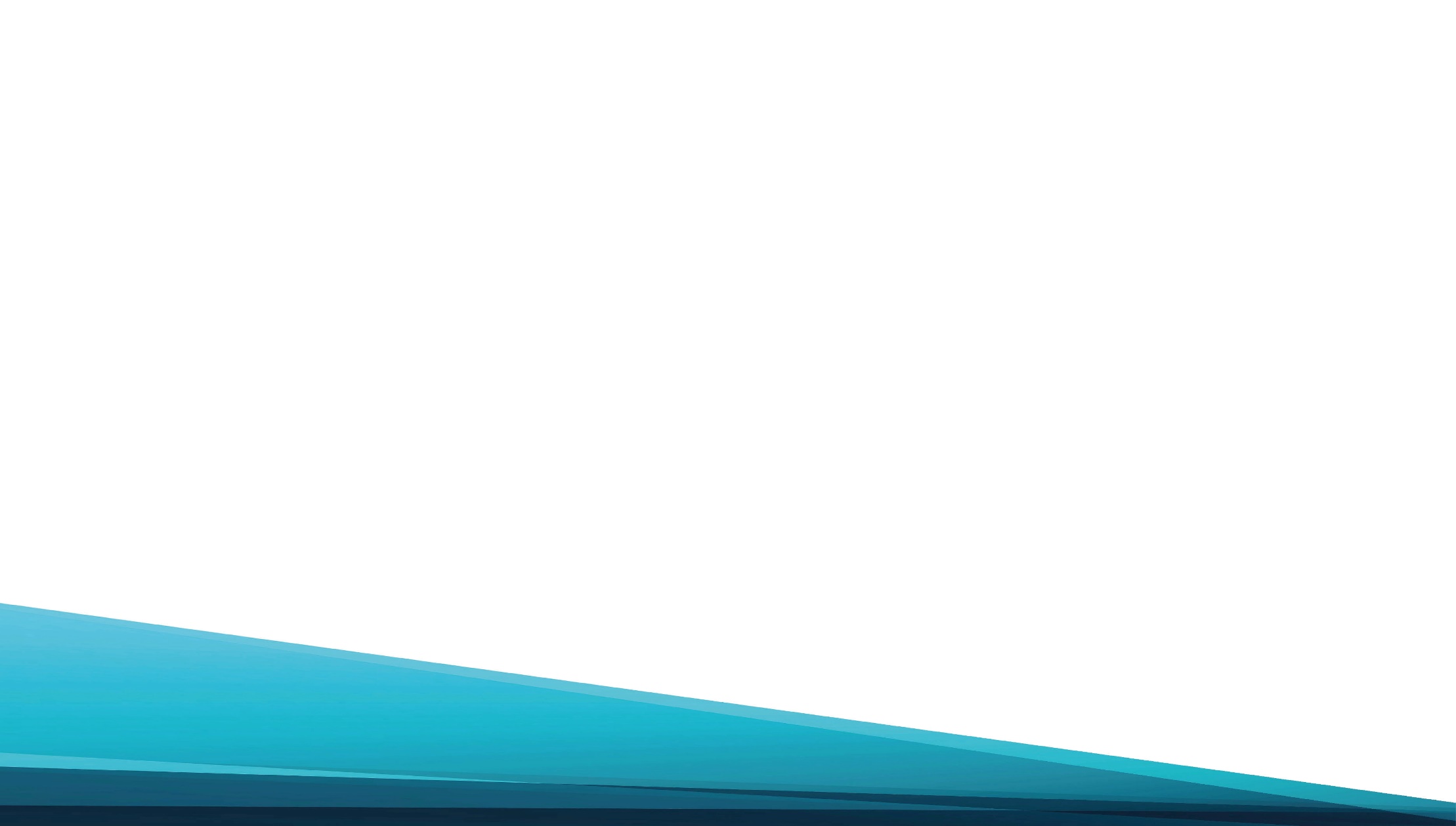 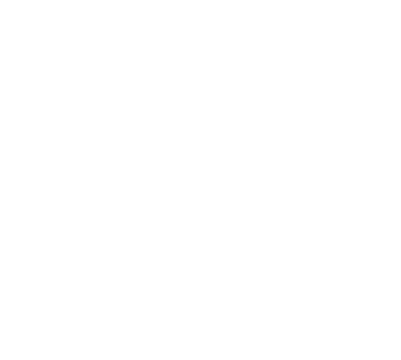 Чистое сердце сотвори 
В нас, Боже,
Тебя мы молим, 
Наш Господь.
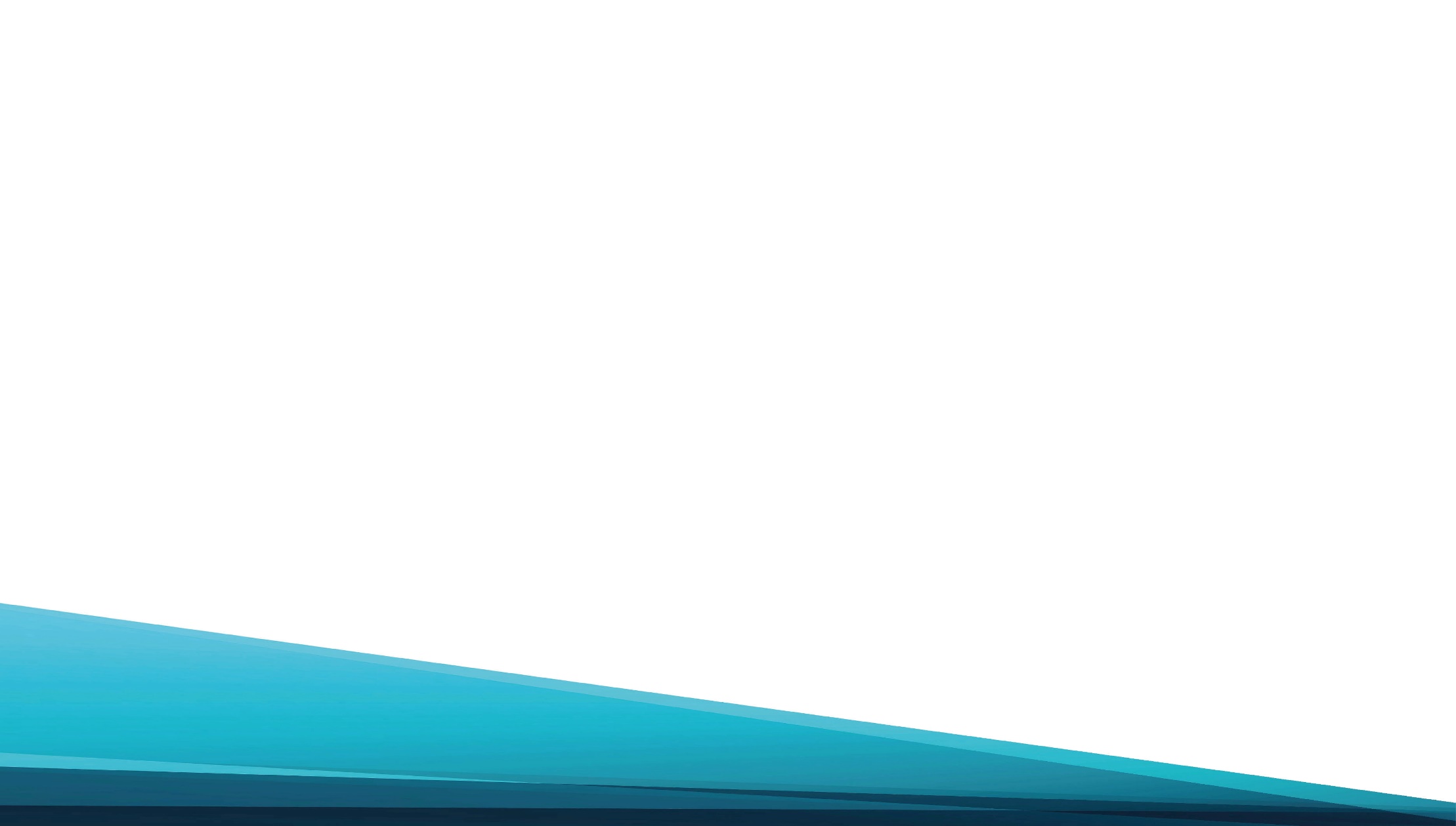 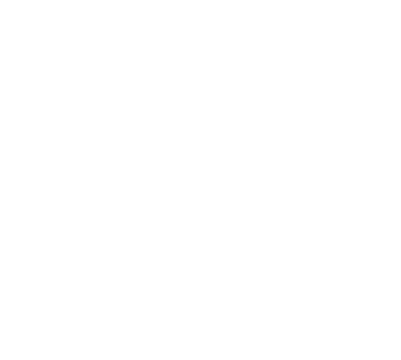 В мире греховном, 
	В суете житейской
	Свет Твой 
	Божественный воссиял.
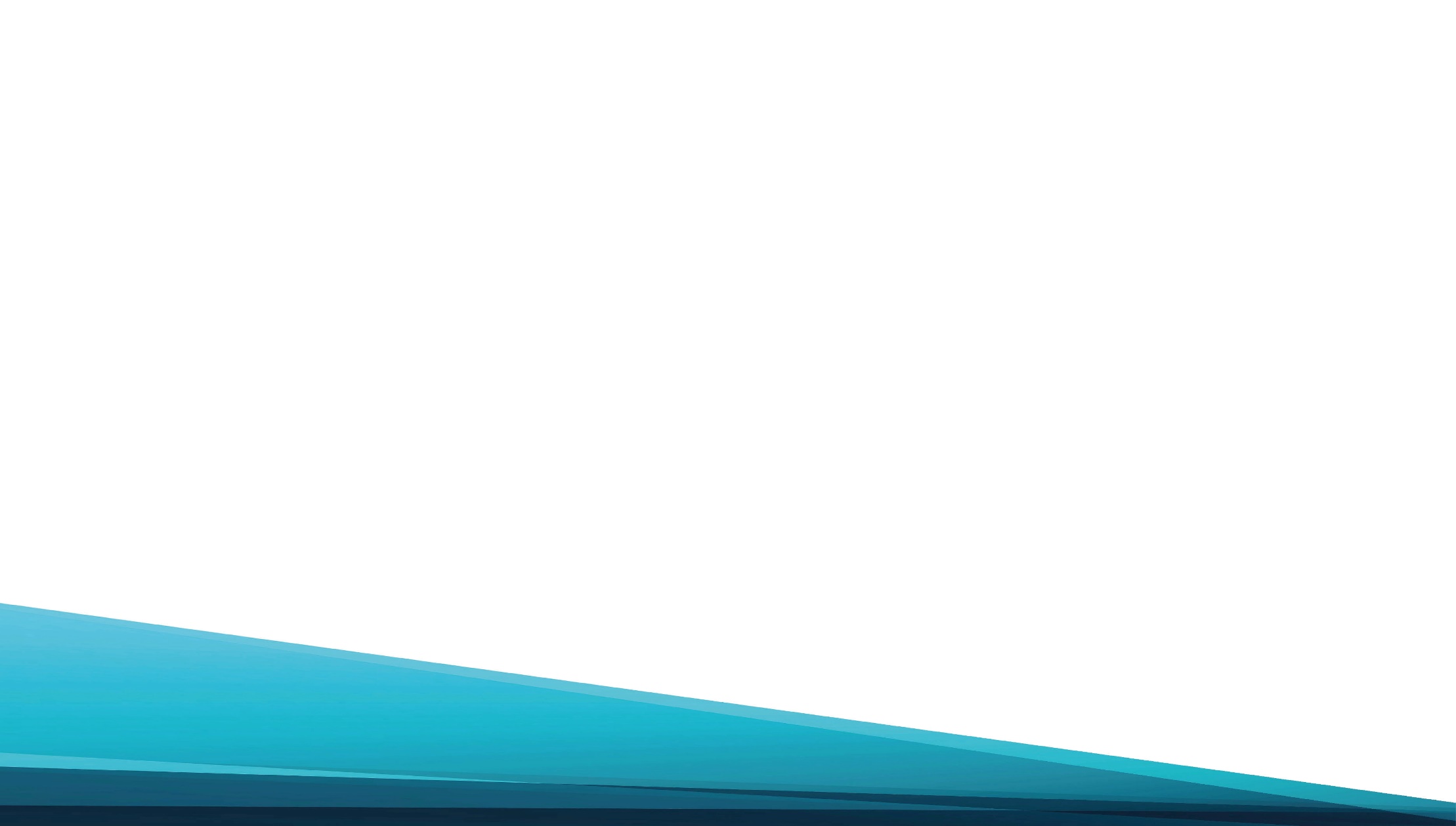 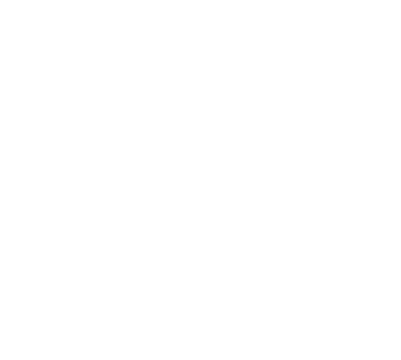 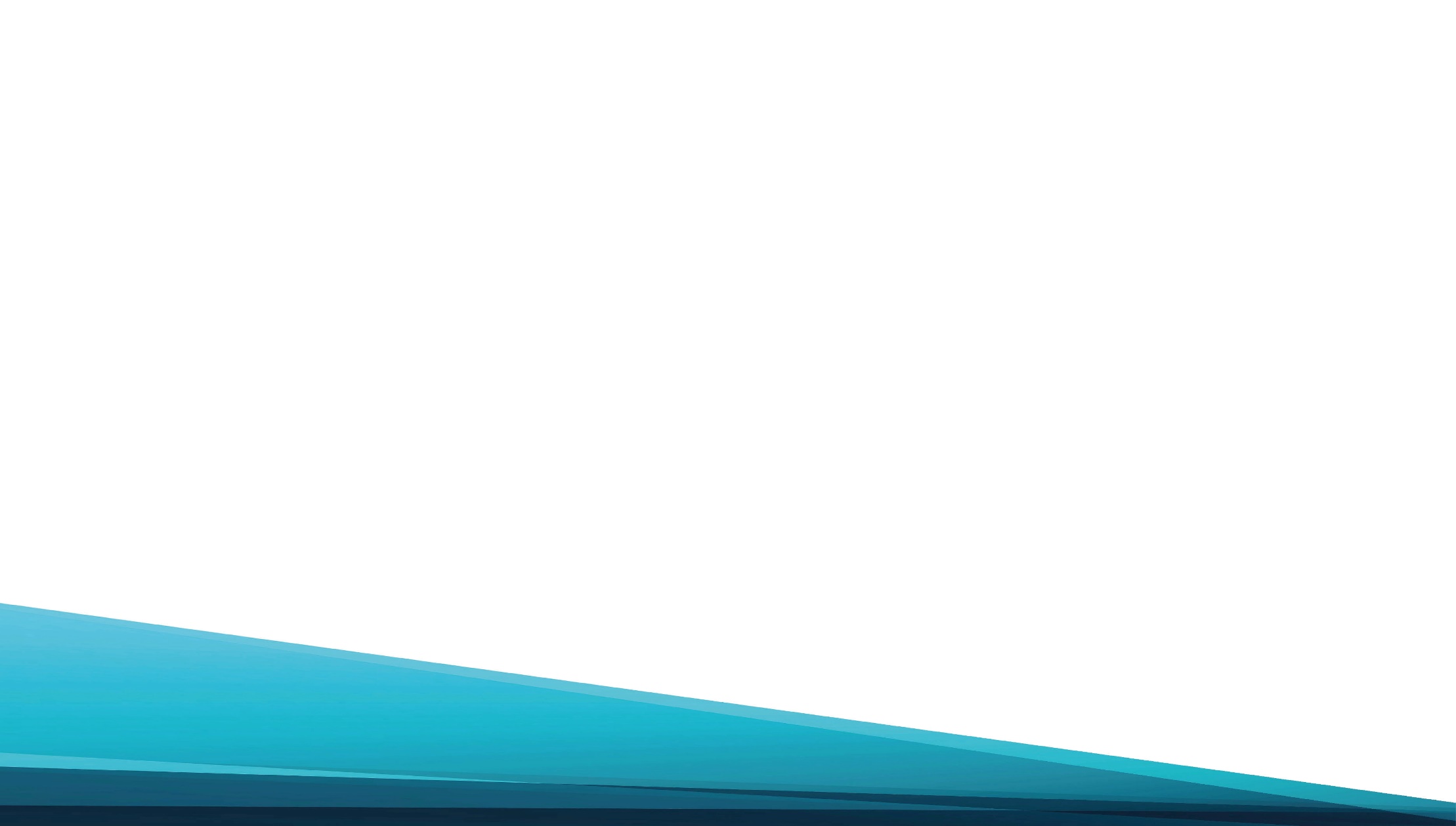 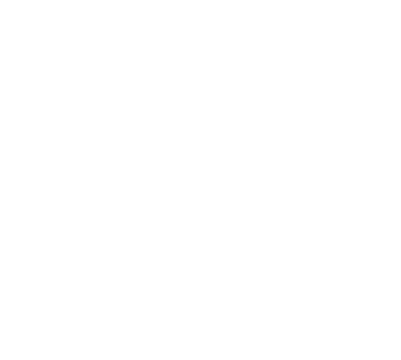 Путь осветил во тьме 

К дивной Твоей стране,

Где ждет с любовью Иисус.